Update on Sandia Albany/FELIX First-Order Stokes (FELIX-FO) Solver
Irina K. Tezaur
Sandia National Laboratories
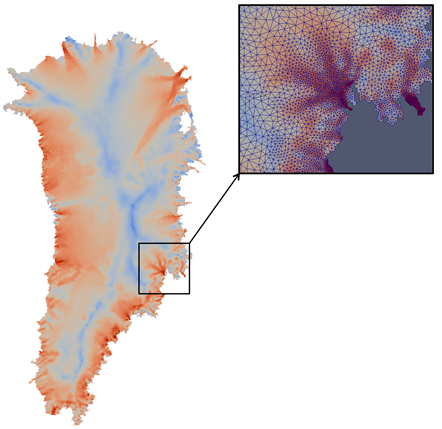 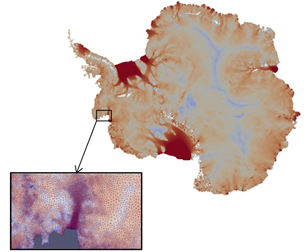 In collaboration with Mauro Perego, Andy Salinger, Ray Tuminaro, Steve Price, Matt Hoffman, Mike Eldred, John Jakeman, Irina Demeshko and Tobias Wiesner.

Thursday, November 5, 2015
PISCEES Project Meeting
Albuquerque, NM
FY15 Progress Highlights
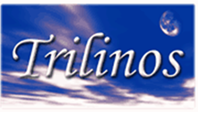 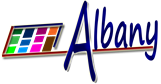 *FELIX = Finite Elements for Land Ice eXperiments
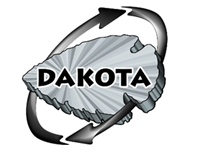 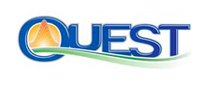 Verification of Albany/FELIX
Stage 1: solution verification on 2D MMS problems.
Stage 3: full 3D mesh convergence study on Greenland w.r.t. reference solution.
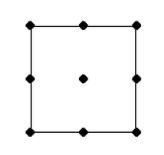 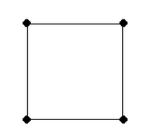 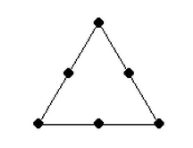 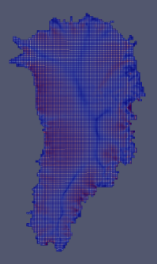 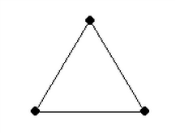 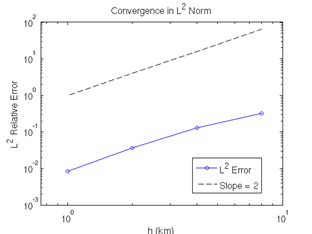 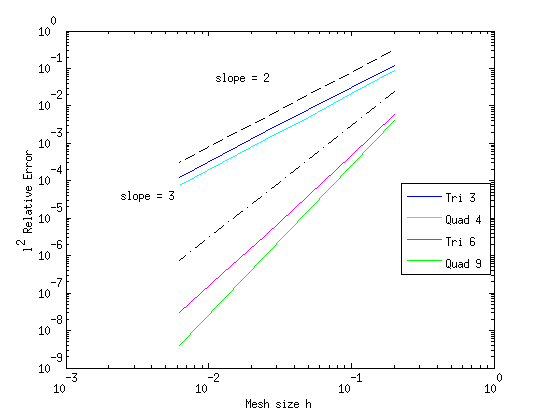 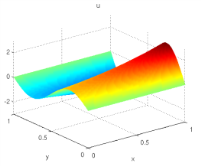 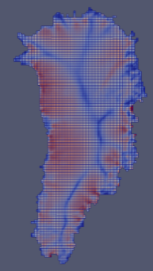 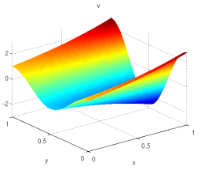 Stage 4: reasonable solutions for large-scale realistic GIS & AIS problems (Albany/FELIX – left; reference solution – right).
Stage 2: code-to-code comparisons on canonical ice sheet benchmarks (Albany/FELIX – left; LifeV – right).
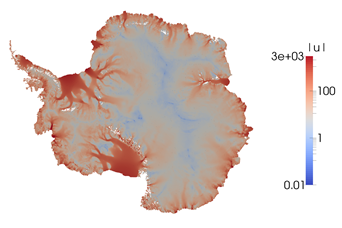 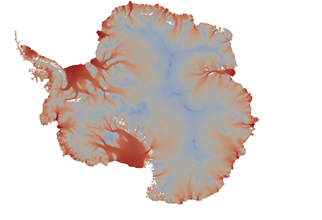 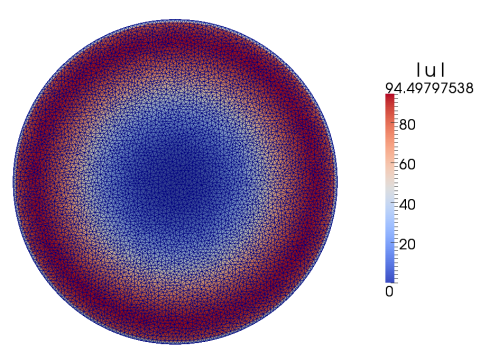 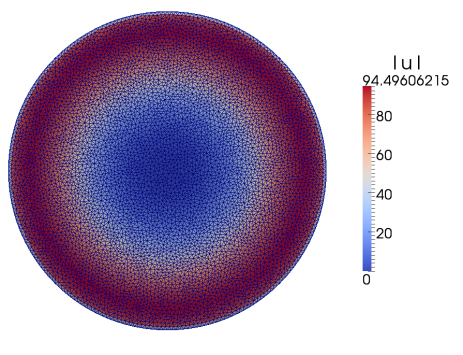 This year
Scalability via Algebraic Multi-Grid 
Preconditioning with Semi-Coarsening
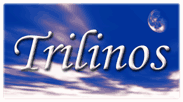 We achieve excellent scalability (even with ice shelves!) via new algebraic multi-grid (AMG) preconditioner with semi-coarsening.
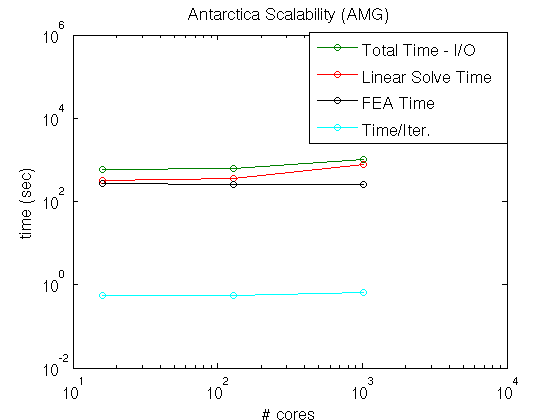 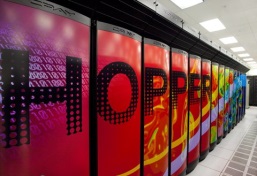 FY15 progress:
Demonstration of good scalability/             performance of AMG solver on Antarctica:          > 30x faster than ILU solver!
3 papers featuring new AMG preconditioner.
New AMG preconditioner has been           implemented in MueLu (T. Wiesner).

Planned work:
Speeding up MueLu AMG preconditioner (MueLu solver slower than ML).
Performance studies (optimizations?) on new architectures (template on 3rd dimension?) and/or with dynamical cores.
16 cores
1024 cores
with
 R. Tuminaro, 
T. Wiesner
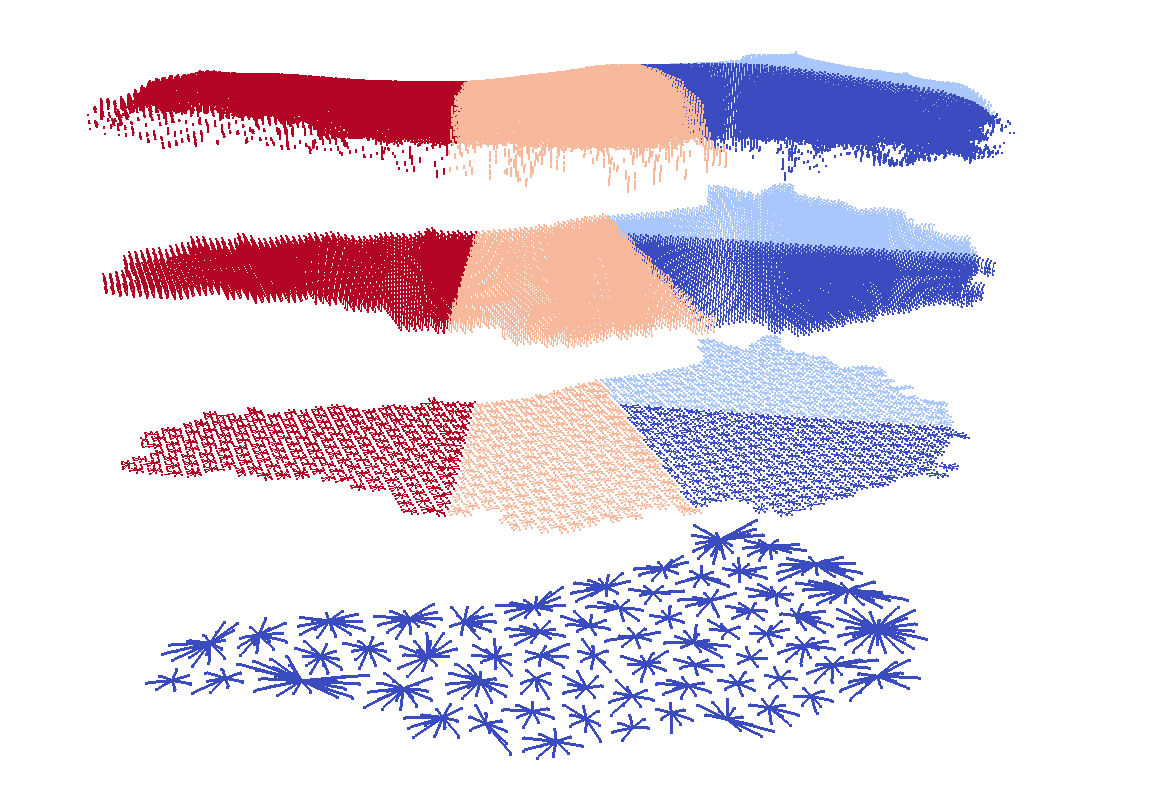 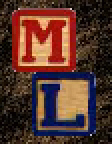 I. Tezaur, M. Perego, A. Salinger, R. Tuminaro, and S. Price, GMD, 2015.
I. Tezaur, R. Tuminaro, M. Perego, A. Salinger, S. Price, Procedia CS, 2015.
R. Tuminaro, M. Perego, I. Tezaur, A. Salinger, S. Price, SISC, 2015.
Improved Linear Solver Performance through Removal of Hinged Peninsulas
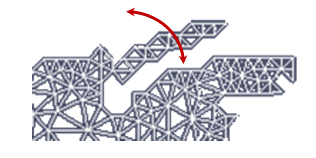 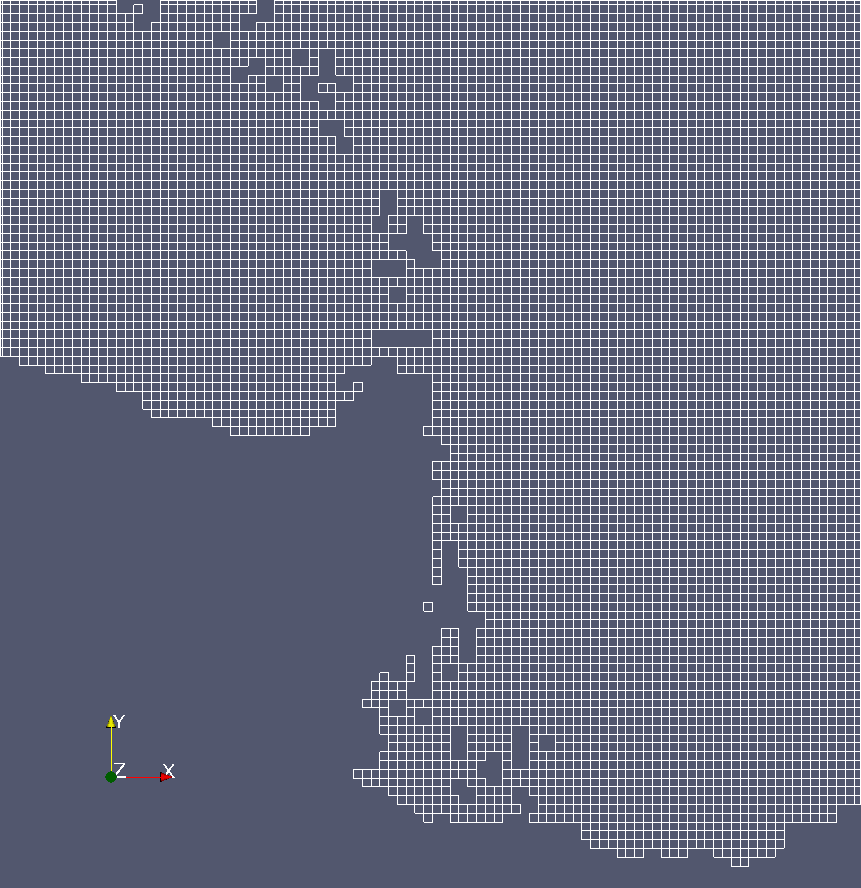 Islands/hinged peninsulas lead to solver failures
FY15 Progress: 
An algorithm has been developed to detect/remove hinged peninsulas & islands based on coloring & repeated use of connected component algorithms.
Solves ~2x faster with hinges removed.

Planned work:
Integration of algorithm for hinge 			         removal into dynamical cores?
Greenland Problem
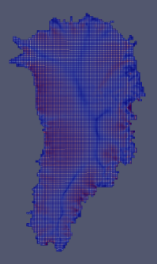 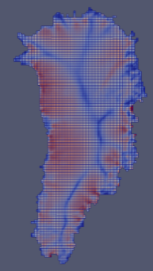 with R. Tuminaro
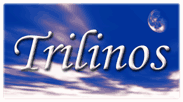 Performance Portability via Kokkos
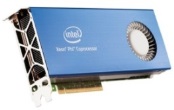 Performance portability achieved through Kokkos programming model/Trilinos library.
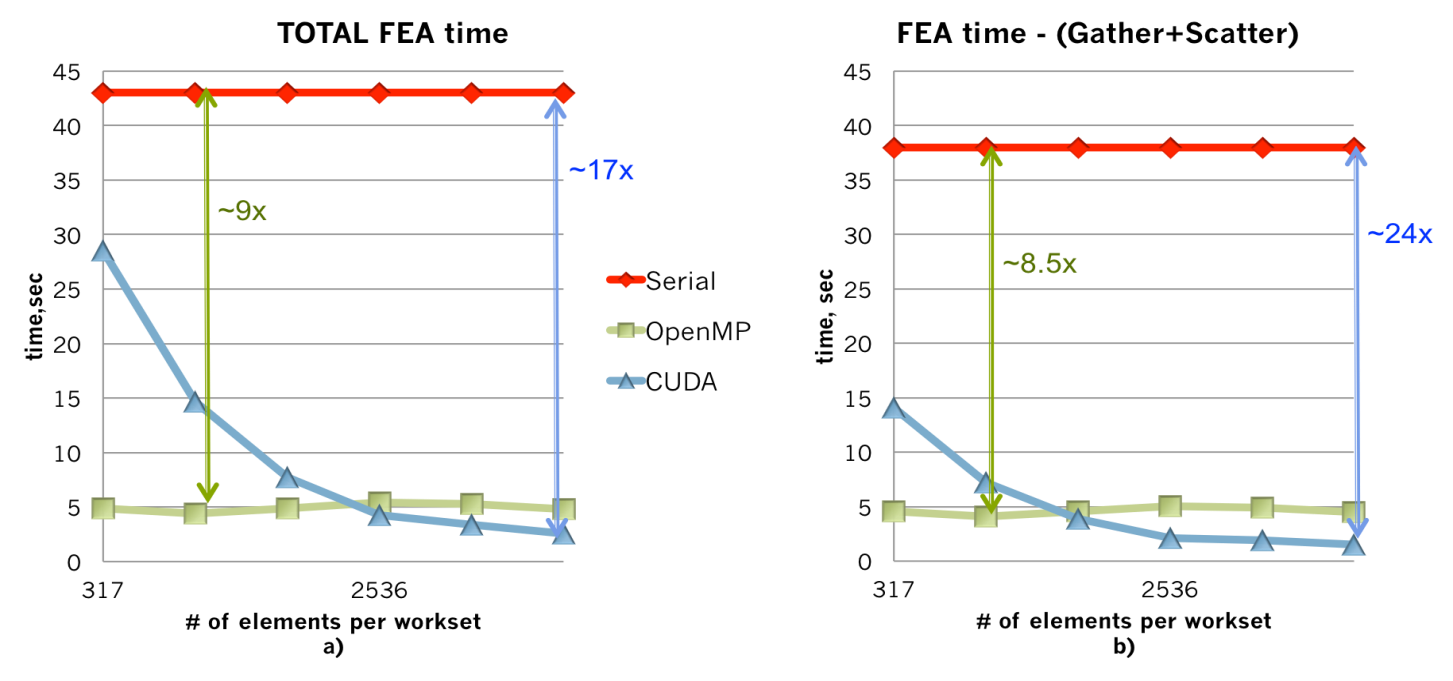 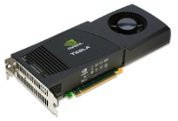 FY15 Progress:
Finite element assembly (FEA) in Albany has been converted to Kokkos.
Demonstrated performance portability with CUDA/OpenMP on Sandia clusters; with OpenMP on Titan.

Planned work:
Journal article in preparation (I. Demeshko).
Running on GPUs of Titan: awaiting              gcc-4.7.2 compiler support from Cray.
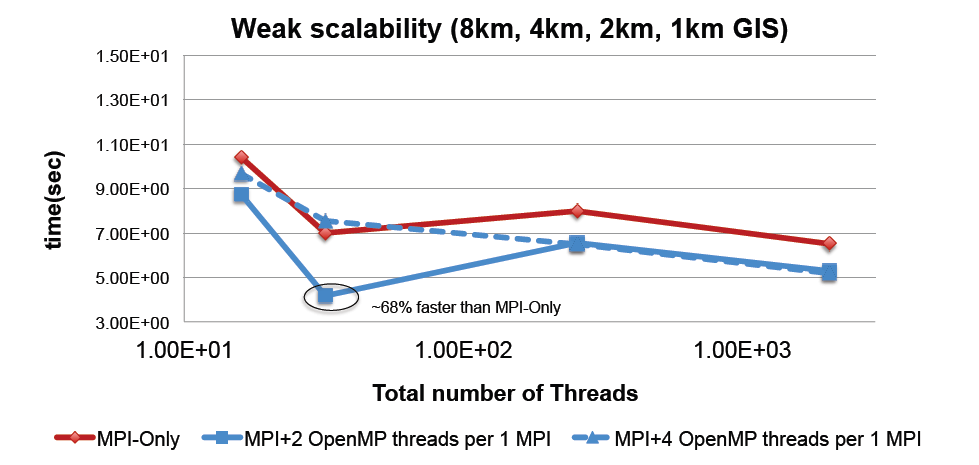 with I. Demeshko
I. Demeshko, A. Salinger, W. Spotz, I. Tezaur, in prep for J. HPC Appl., 2015.
FO Stokes Equations on Spherical Grids
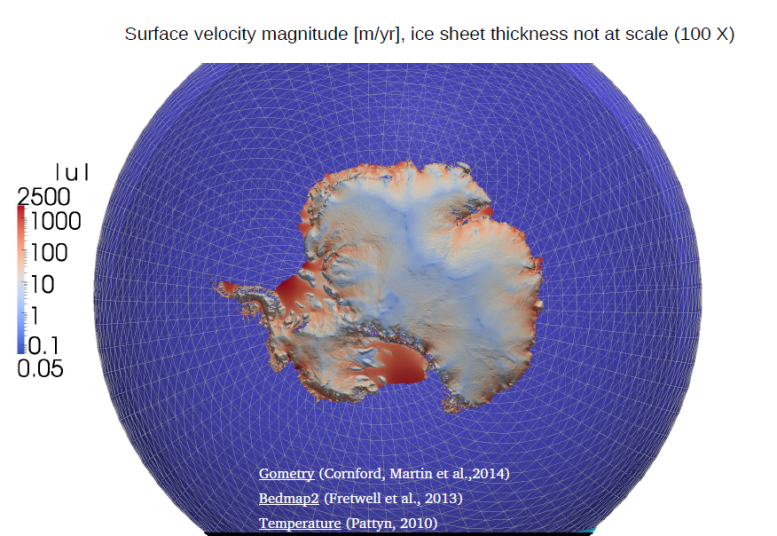 Current ice sheet models are derived using planar geometries (reasonable, especially for Greenland)…
The effect of Earth’s curvature is largely unknown and may be nontrivial for Antarctica!
FY15 Progress:
We have derived a FO Stokes model on sphere using stereographic projection and implemented it in Albany/FELIX.
Preliminary results: curvature has some effect on Antarctica simulations.

Planned work:
Verification.
Try transient simulations with dycores on curved geometry and investigate effect on quantities of interest (e.g., sea-level rise).
Journal article.
Curvilinear coordinate system
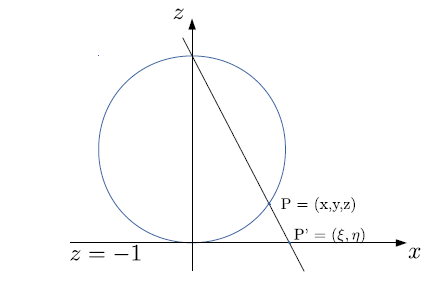 Relative difference in surface velocity magnitude is 10% in fast flow regions.
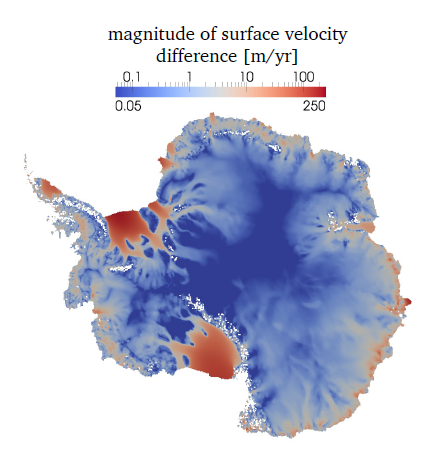 with 
M. Perego
CISM-Albany Update
CISM-Albany dycore: Albany/FELIX has been coupled to CISM for transient simulations.
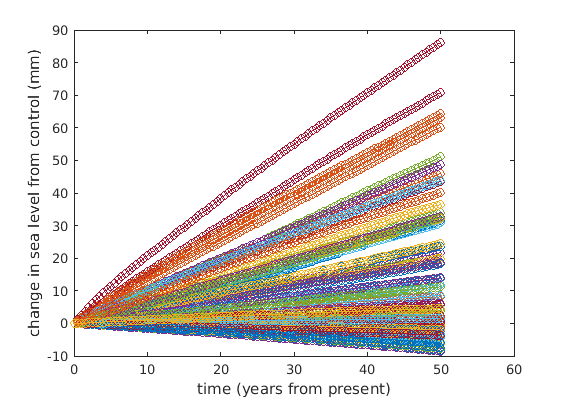 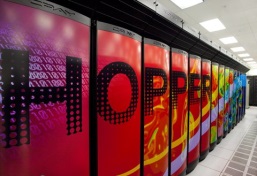 with S. Price, 
J. Jakeman
H perturbation
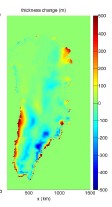 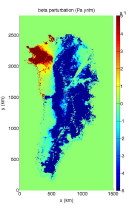 MPAS-Albany Update:
Semi-Implicit Thickness-FO Stokes Coupling
New GL parametrization
FY15 Progress:
Improved interface between MPAS and Albany.
Improved BCs (nonlinear basal BCs*/ grounding line parametrization**).
Developed and implemented semi-implicit*** thickness-FO Stokes discretization in MPAS-Albany: can use larger time steps (advective vs. diffusive CFL).





Planned work:
Continue investigating robustness/efficiency/                                           accuracy of the semi-implicit method and                                               grounding line parametrization.
Coupled science simulations under ACME.
old
new
GL
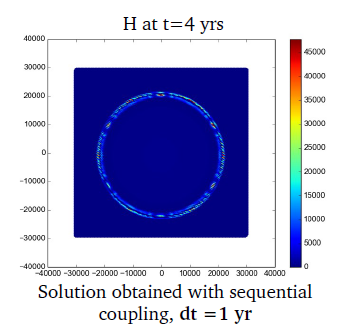 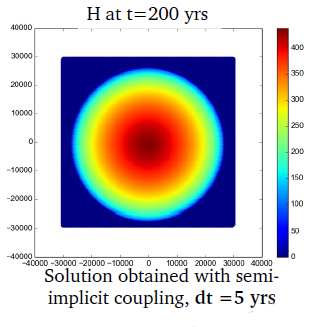 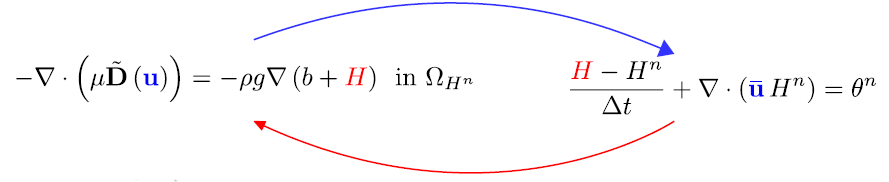 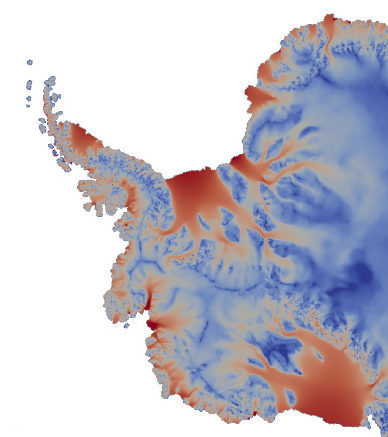 Dome test case: sequential approach unstable with  dt = 1yr; semi-implicit approach stable with dt = 5yrs.
3km var. res.
AIS prelim. result:
~4.5x speed-up
w/ M. Perego, S. Price, M. Hoffman
Summary of Ongoing/Planned Work for FY16
Albany/FELIX:
MueLu speed-ups; optimizations for new architectures?
Continue porting to new architecture machines (e.g., GPUs on Titan), and performance-portability paper.
Testing under LIVV.
Finish optimization capabilities (see next talk by M. Perego).
Coupling with hydrology model (with L. Bertagna; see next talk by M. Perego).
Improved Bayesian calibration UQ demonstration (see J. Jakeman’s talk).
CISM-Albany:
Greenland validation test case.
Science runs using CISM-Albany, and science paper
Grounding line parametrization.
Improved forward propagation UQ demonstration (see J. Jakeman’s talk).
Testing under LIVV.
Linear solver performance studies/optimizations?  Integration of hinge removal algorithm?
MPAS-Albany: 
Coupled science simulations under ACME.
Continue investigating robustness/efficiency/accuracy of the semi-implicit method and grounding line parametrization. 
Testing under LIVV.
Linear solver performance studies/optimizations? Integration of hinge removal algorithm?